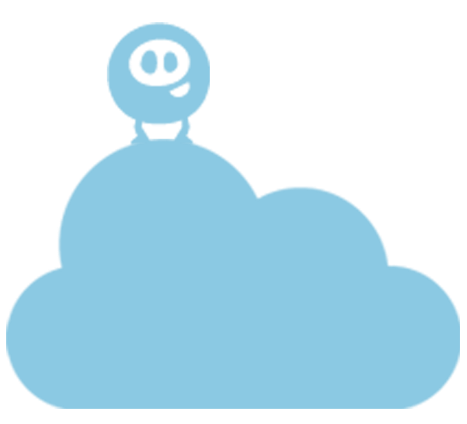 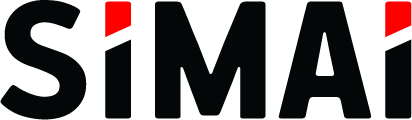 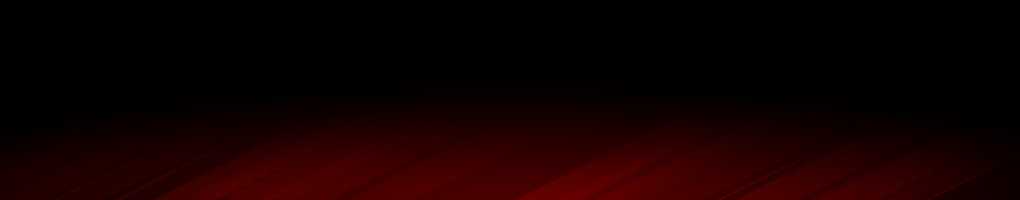 Выбираем разработчика сайта
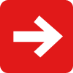 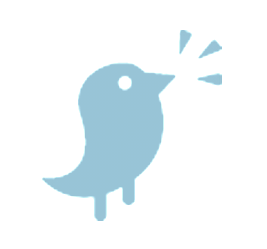 Забаров Рим, директор
Интернет-компания «Симай», г.Уфа
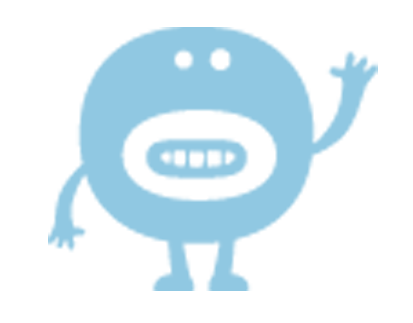 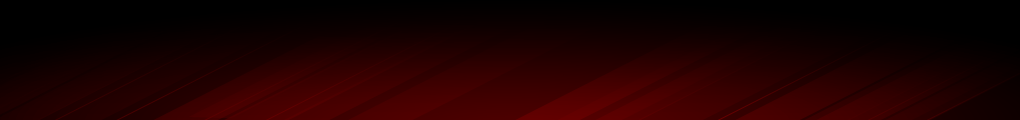 Риски
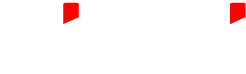 Сложности постановки задач
ТЗ одно, а результаты разные. Разработка хорошего ТЗ или прототипа сайта может быть дороже стоимости проекта.
Сложности приемки и оценки качества проекта
Экспертная оценка  - дорого. Самостоятельно – ненадежно. Недостаточно опыта и знаний для оценки качества проекта.

Неочевидные критерии оценки
Мало объективных критериев оценки интерфейса сайта или высокая стоимость методики.
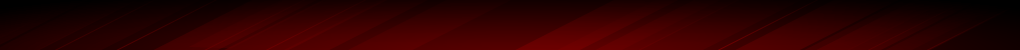 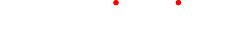 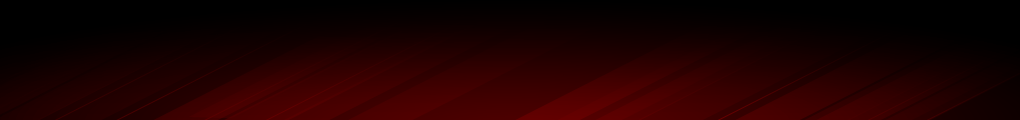 Риски
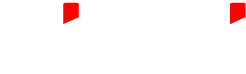 Зависимость от исполнителя и его технологий
" Нам сделали сайт на системе ХХХ. Почему за него никто не берется?"

Потребность в постпроектном обслуживании
"Наш разработчик улетел в Америку! Что нам делать?!»
Стоимость владения > стоимости разработки
Экономим мало и один раз, теряем много и постоянно.
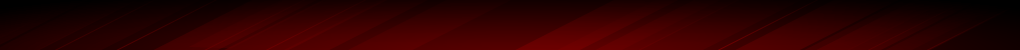 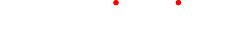 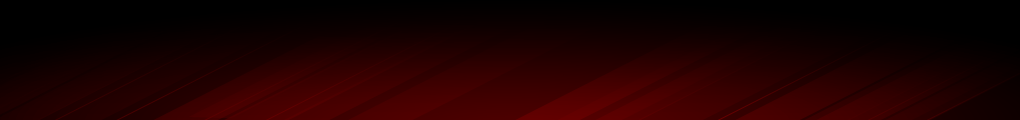 Как мы обычно выбираем:
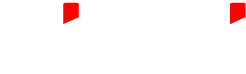 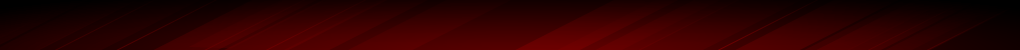 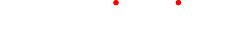 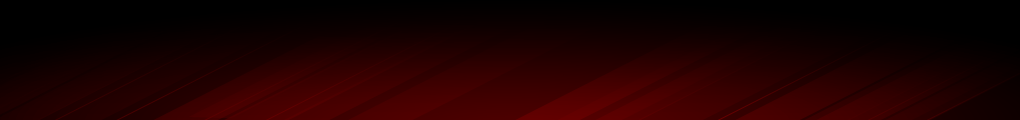 Типичные ошибки выбора
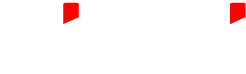 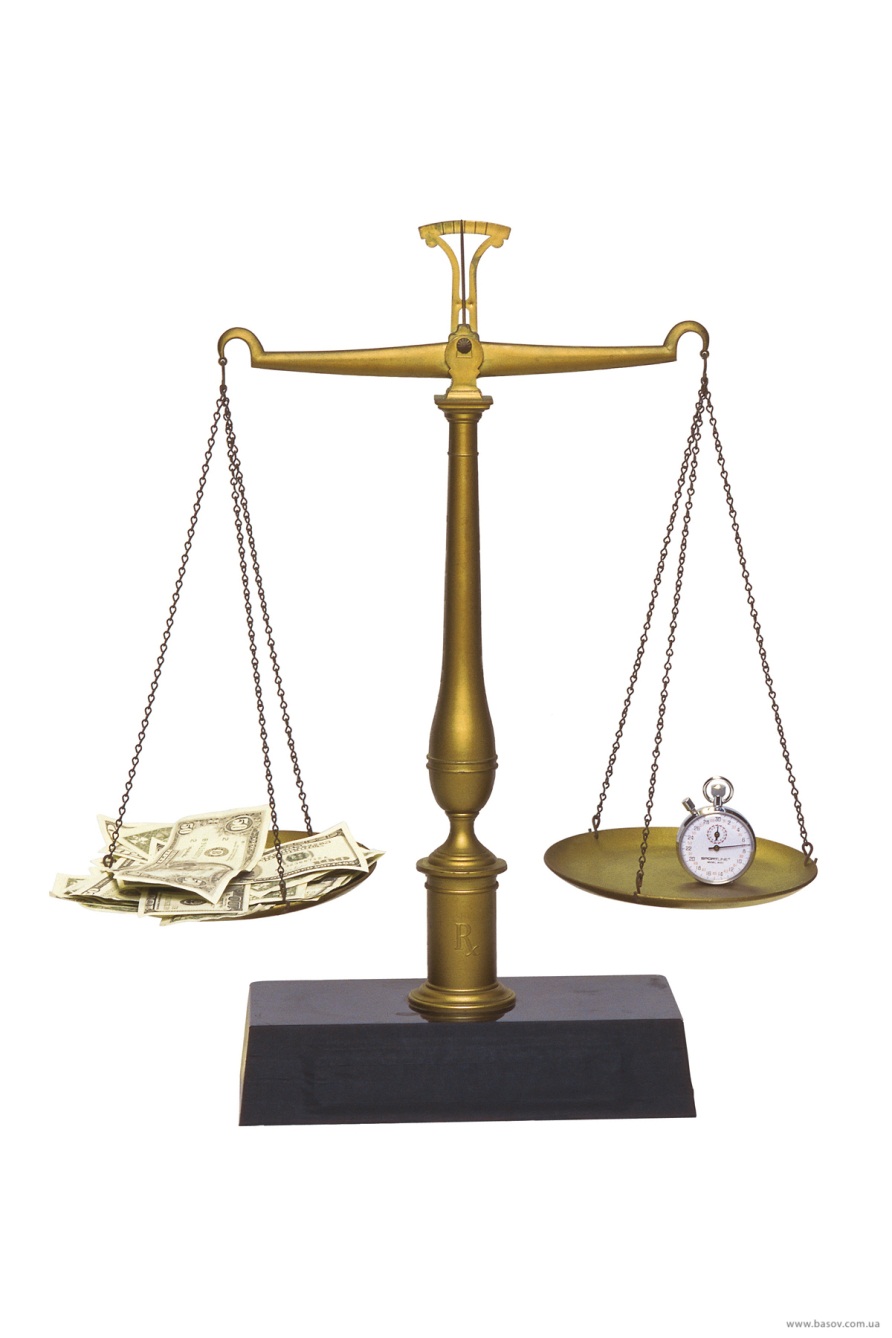 Затраты на выбор > стоимости разработки
Выбираем так усердно, тщательно, упорно, долго, осторожно, требовательно, …
разработчика на проект стоимостью 15 000 руб., 
а вдруг что упустим?!
Ваше время стоит денег! Берегите его!
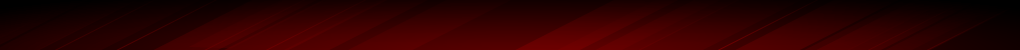 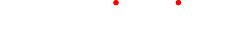 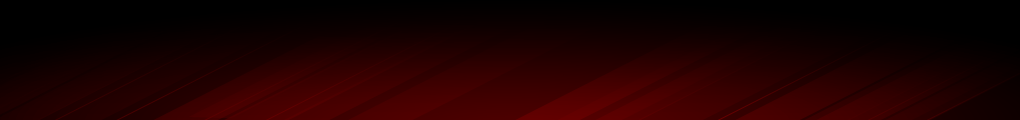 Типичные ошибки выбора
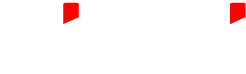 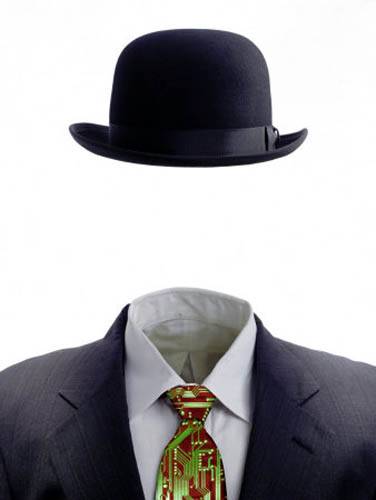 Оценка стоимости проекта без учета самого проекта 
"Нам предложили то же самое, только в пять раз дешевле."
Оценка функциональных возможностей, технологии, себестоимость и сам продукт остаются за кадром
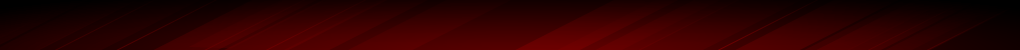 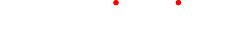 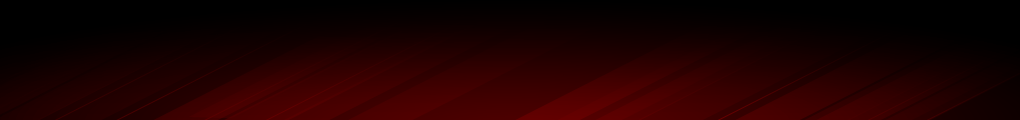 Типичные ошибки выбора
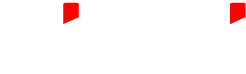 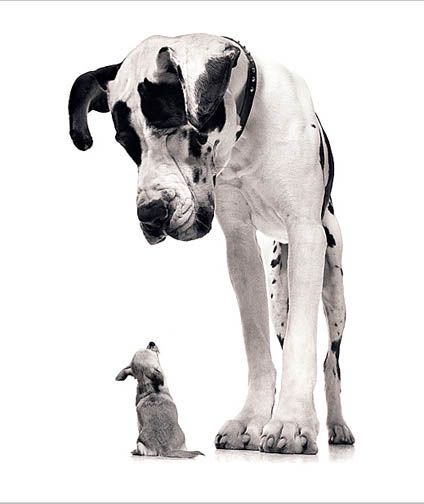 Некорректные цели проекта
Высокие требования, низкий бюджет, изначально нереалистичные требования.

"Сделайте как у Apple.com, но за 30 000 руб."
Хотим эксклюзивно, качественно, много, быстро и дешево
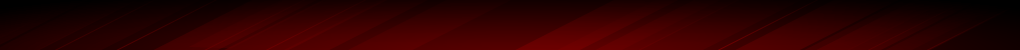 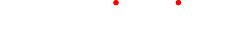 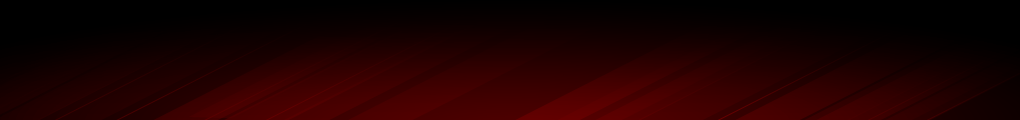 Типичные ошибки выбора
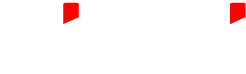 Оцениваем продукт, а не компанию
Сравниваем предложение между собой, забывая оценить самих разработчиков

Ключевые сотрудники
Компетенции, квалификация сотрудников
Организация ключевых бизнес-процессов
…
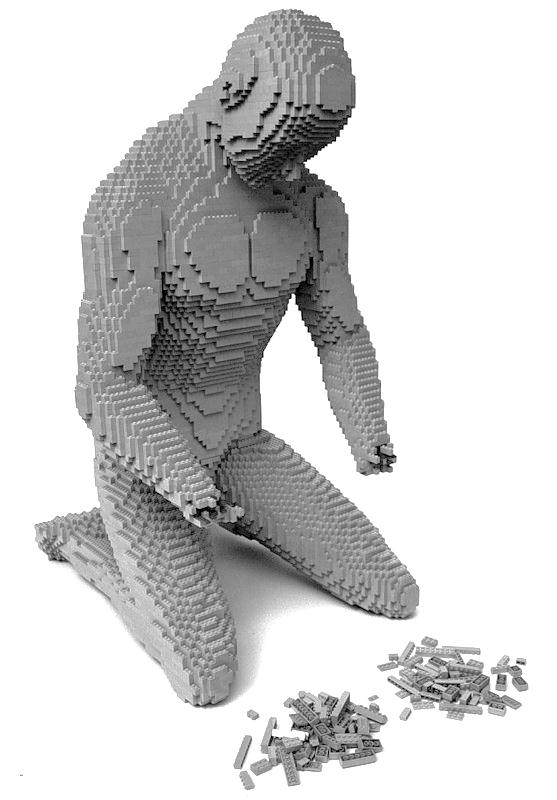 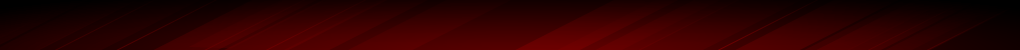 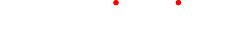 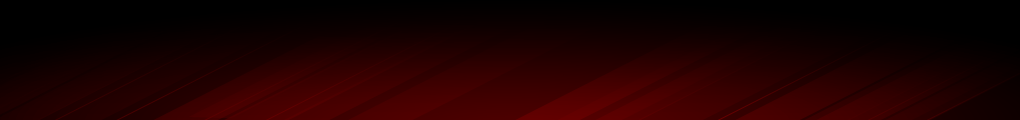 Типичные ошибки выбора
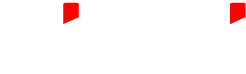 Нежелание принимать участие в проекте


"Мы платим – Вы работаете. И не отвлекайте нас по пустякам!"
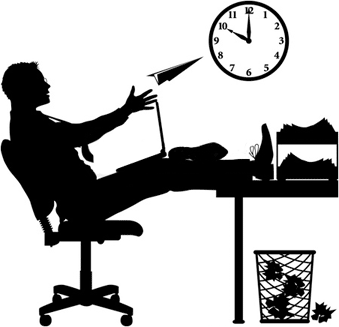 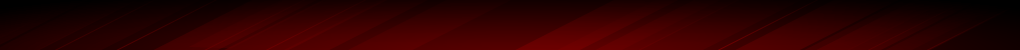 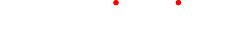 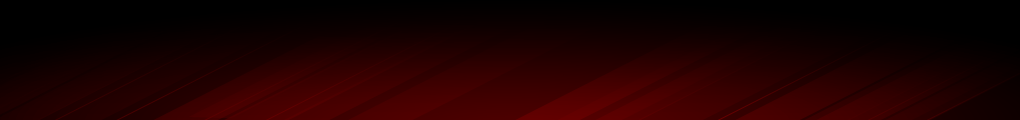 Типичные ошибки выбора
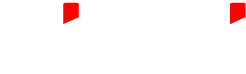 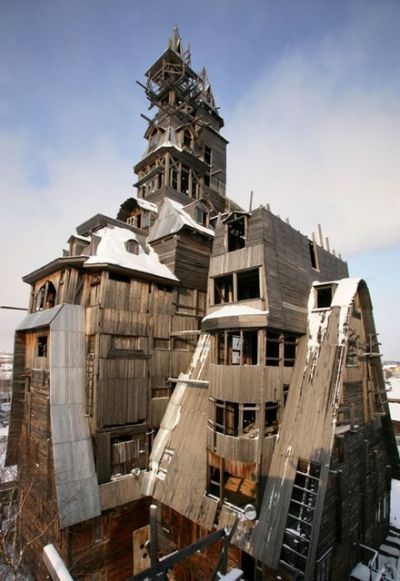 Разработчик на час: сделали и разбежались
Ориентация на разовый характер сотрудничества.
Сегодня сделаем сайт, а завтра придумаем что с  ним делать.
Безжалостный торг. Взаимный цинизм. Проект наспех. Поругались. Разбежались.

Еще один памятник готов!
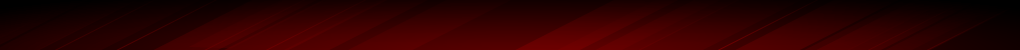 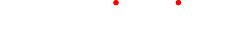 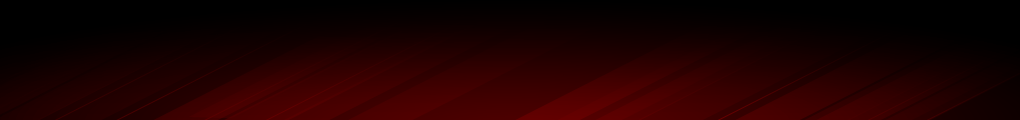 Типичные ошибки выбора
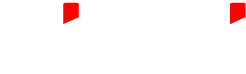 Недоверие. Субъективный подход к оценке качества дизайна
"Нам ничего не нравится, переделывайте или верните наши деньги."

"Нам безразличны Ваши доводы. Какая еще такая конверсия, какое юзабилити?! Дизайн утверждает наш директор! Ему не нравится!"
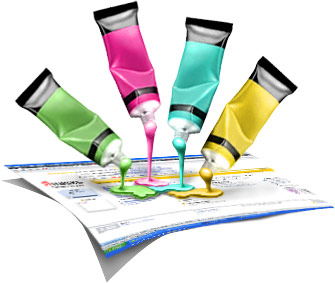 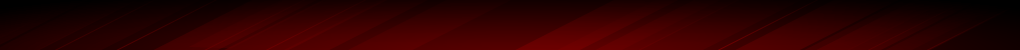 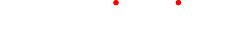 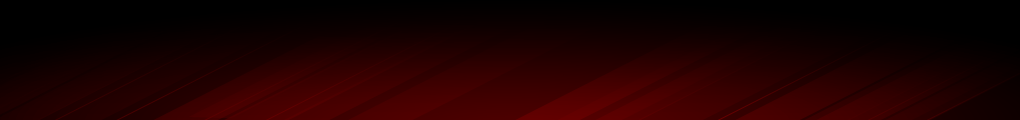 Типичные ошибки выбора
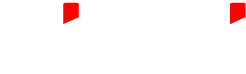 Неготовность инвестировать в поддержку, развитие и продвижение сайта
"Мы сделали сайт! И забыли про него…
Даже не заполнили." 
"Нет времени… а платить жалко."

"И почему его до сих пор нет в Яндексе?!
Эх разработчик, обманул!"
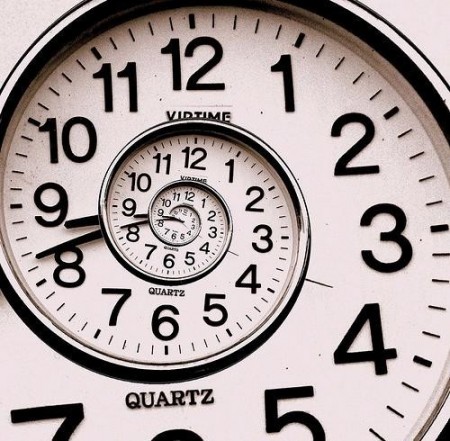 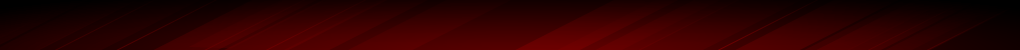 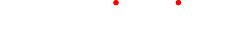 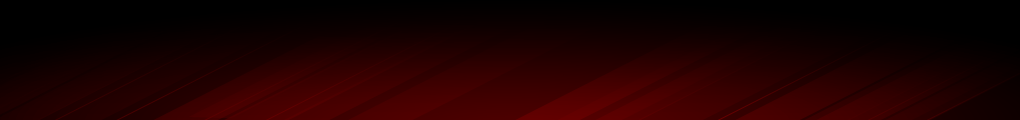 Критерии оценки
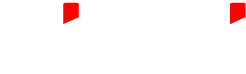 Стоимость. 
Сроки
Качество продукта
Квалификация разработчика
Репутация разработчика
Опыт и портфолио
Обслуживание
Перспектива отношений
Комплексность услуг
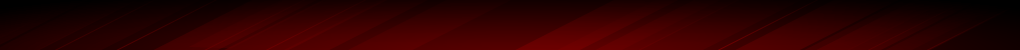 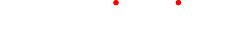 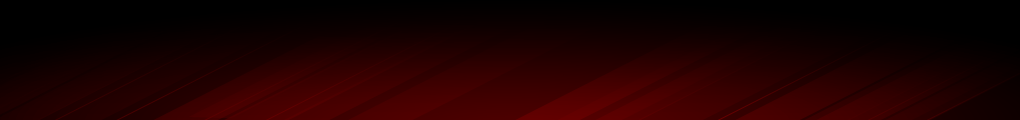 Стоимость
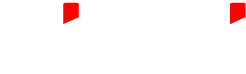 Ценовой сегмент
Тип продукта – типовое решение или индивидуальная разработка
Условия оплаты
Стоимость CMS
Совокупная стоимость владения
Бесплатные работы
Скидки
Фиксированная стоимость
Часовые ставки
Стоимость доработок
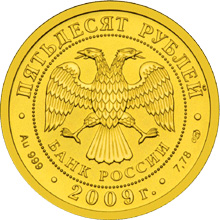 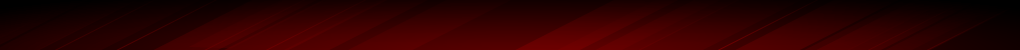 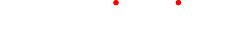 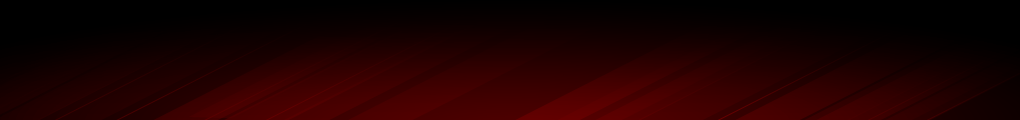 Стоимость
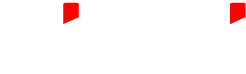 Уникальная разработка или типовой проект?

Типовой проект – создан на основе коробочного решения. 

Индивидуальный проект – создается исходя из задач Заказчика.
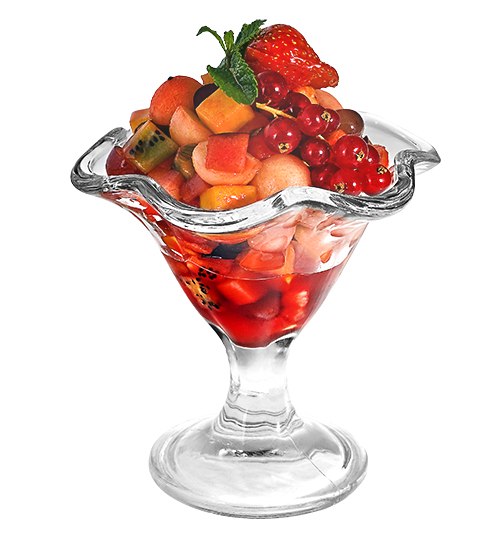 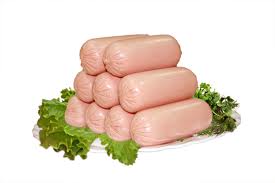 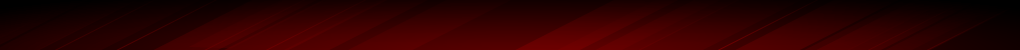 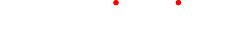 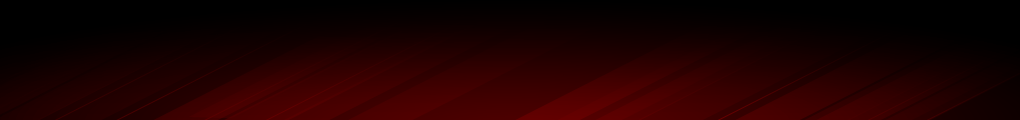 Типовой проект
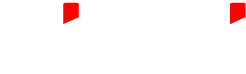 Создан на основе коробочного решения. 
Сокращенный процесс разработки. Локализованный дизайн. 
Низкий бюджет. Низкие риски. 
Решение основных задач. 
Конверсия зависит от того насколько подходит решение под потребности заказчика.
Для кого? Для компаний со стандартизированными бизнес-процессами: интернет-магазины, службы доставки, и т.д.
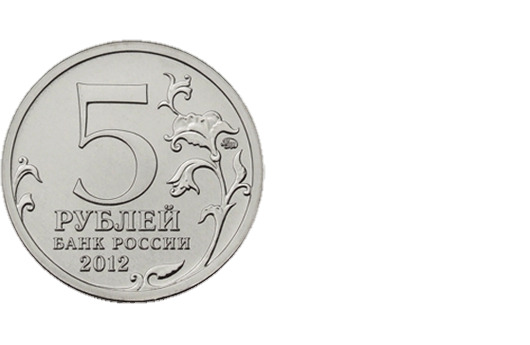 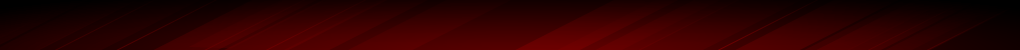 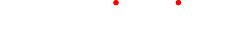 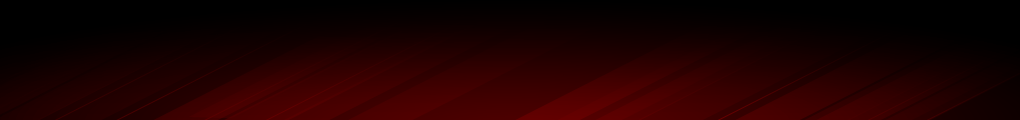 Индивидуальный проект
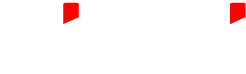 Индивидуальный проект – создается исходя из задач Заказчика. 


Полный процесс разработки. 
Высокий бюджет. Высокие риски. 
Решение уникальных задач. 
Конверсия зависит от грамотности реализации проекта.
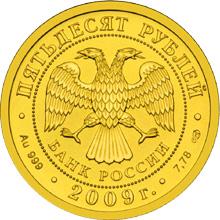 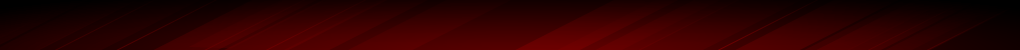 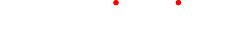 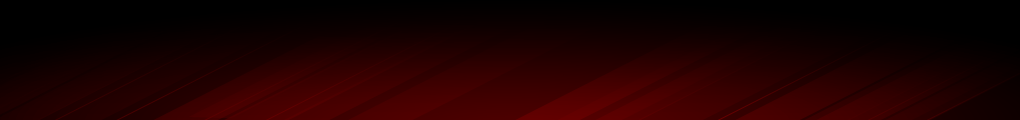 Стоимость
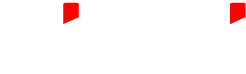 Типовой проект
Индивидуальный 
проект
100 000 руб.
Определитесь с приоритетами: 

Ограниченный бюджет – типовой проект
Индивидуальный проект – высокий бюджет
Индивидуальный проект с низким бюджетом – большой риск
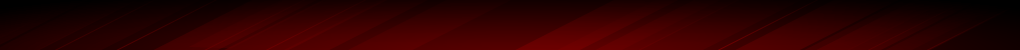 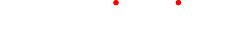 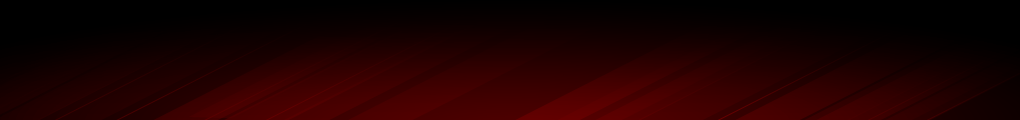 ПАМЯТКА ЗАКАЗЧИКУ
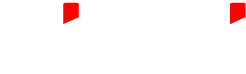 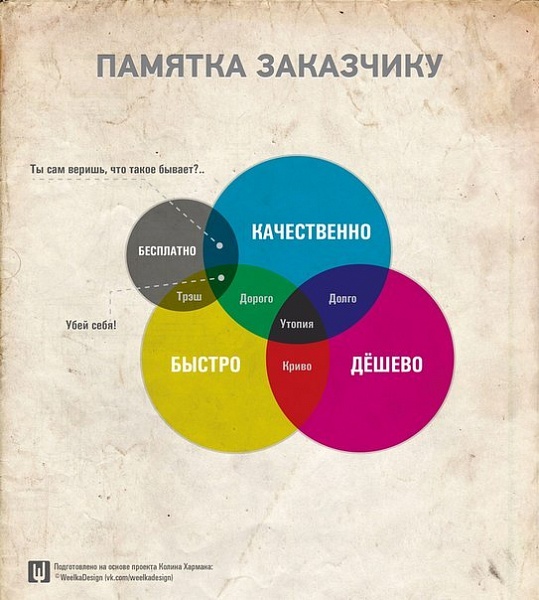 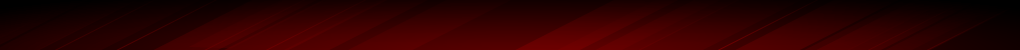 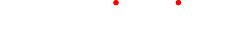 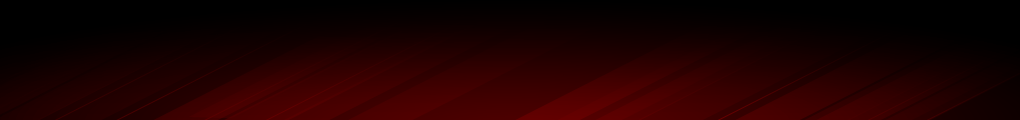 Качество продукта
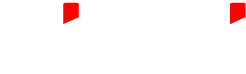 Качество проекта. Способы проверки
Дизайн
Согласование требований
Как тестировать
Требования к CMS
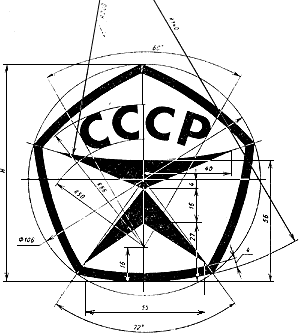 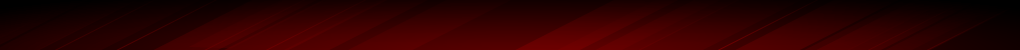 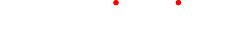 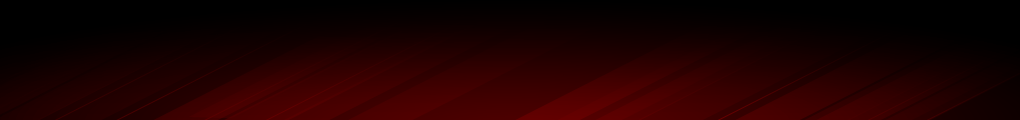 Квалификация разработчика
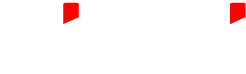 Специализация
Опыт работы с CMS
Публикации, выступления
Компетенции ключевых специалистов
Опыт в смежных областях: опыт работы с 1С
Качество услуг хостинга
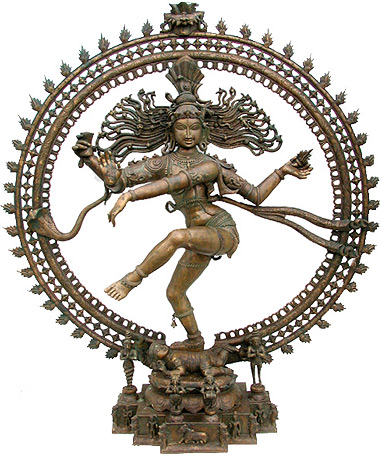 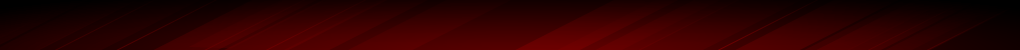 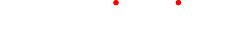 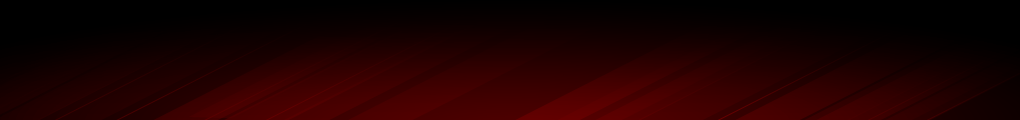 Опыт и портфолио
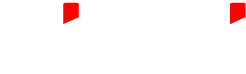 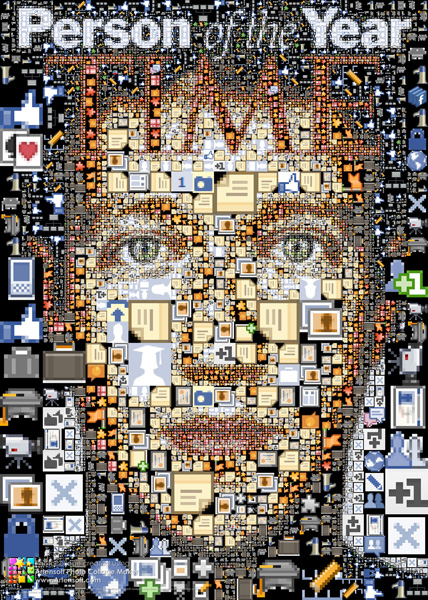 Крупные клиенты
Сколько проектов
Отраслевые клиенты
Технологические наработки
Год основания / динамика развития
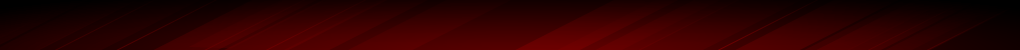 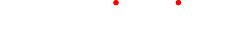 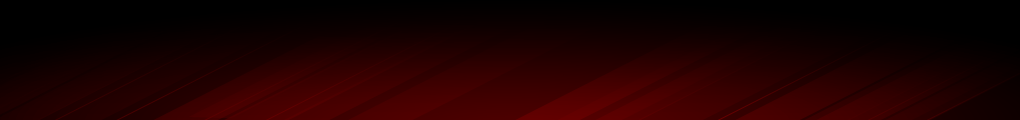 Сертификаты
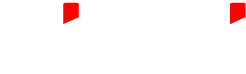 Лицензии на некоторые виды деятельности
Компетенции и сертификаты 1С-Битрикс
Сертификаты специалистов
Дипломы, награды
Сертификация Яндекса, GoogleAdWords
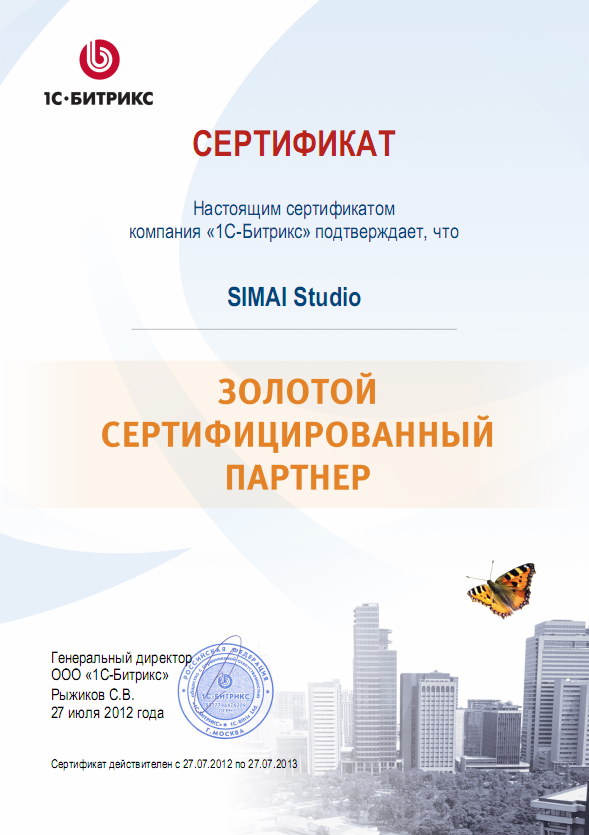 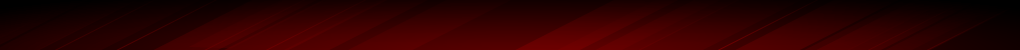 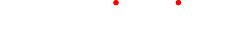 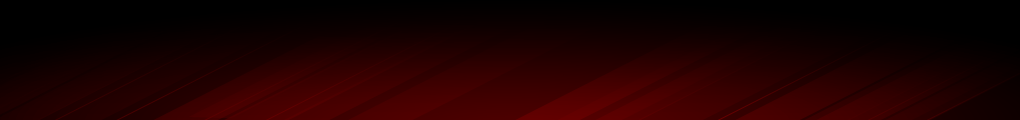 Обслуживание
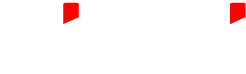 Стандарты управления проектами
Стандарты обслуживания
Предоставляемая отчетность
Качество документации
Есть ли персональный менеджер проекта
Надо ли выезжать
Возможность взаимодействовать напрямую с ключевыми специалистами
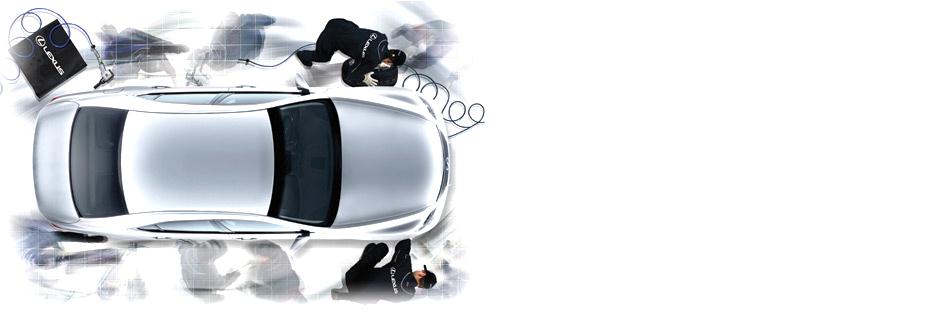 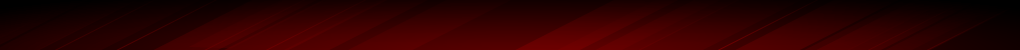 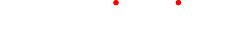 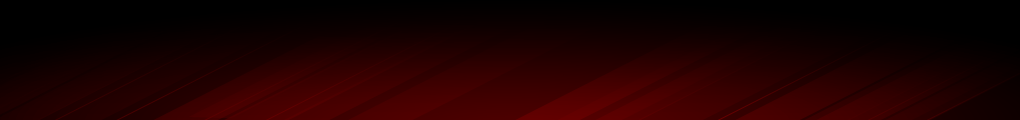 Перспектива отношений
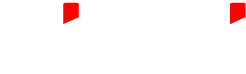 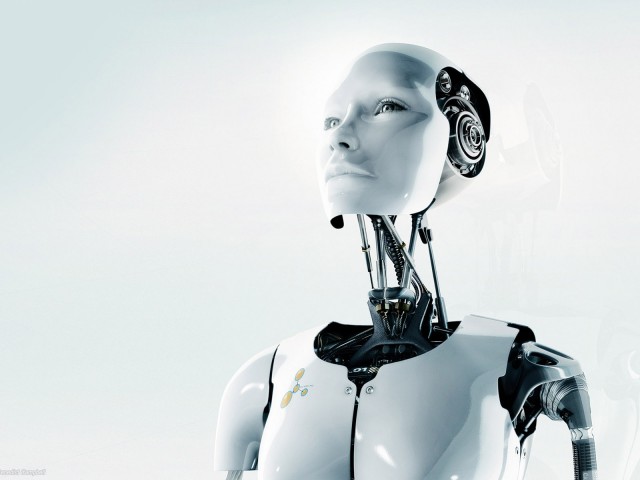 Заинтересованность в дальнейшем развитии проекта
Идеи по развитию проекта
Гарантийное обслуживание проекта
Техническая поддержка, платная/бесплатная
Условия доработок
Длительность отношений
Обучение (условия)
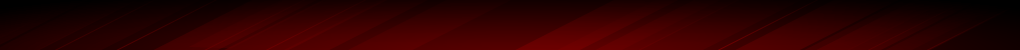 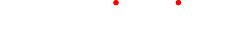 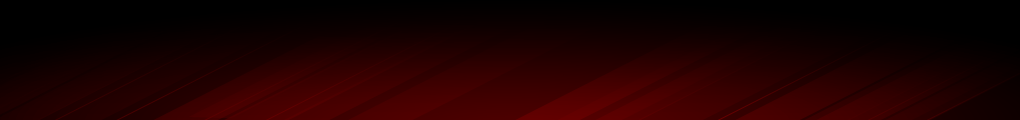 Комплексность услуг
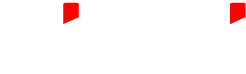 Комплексные услуги в области интернет-маркетинга – SEO, интернет-реклама
Стоимость услуг
Квалификация специалистов
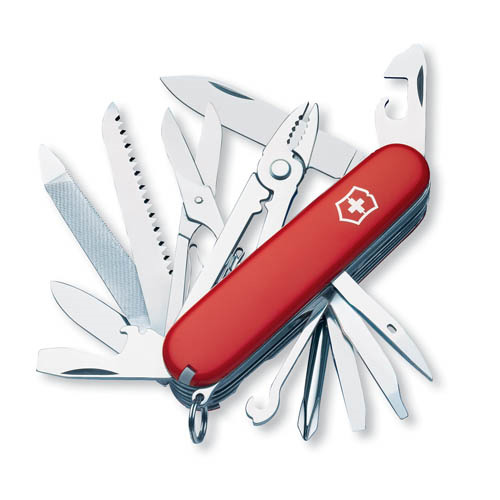 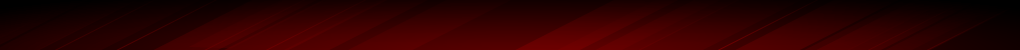 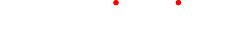 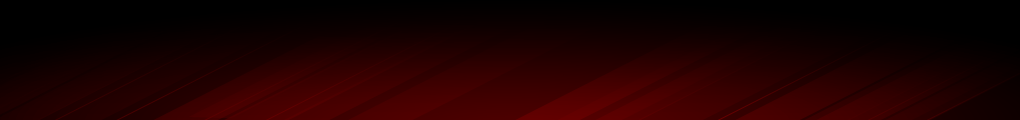 Сайт – часть интернет-маркетинга
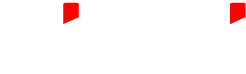 Улучшение интерфейса
Интернет-реклама и продвижение
Аналитика, статистика
Администрирование
Контент
Сайт
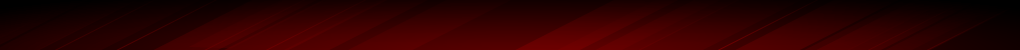 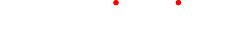 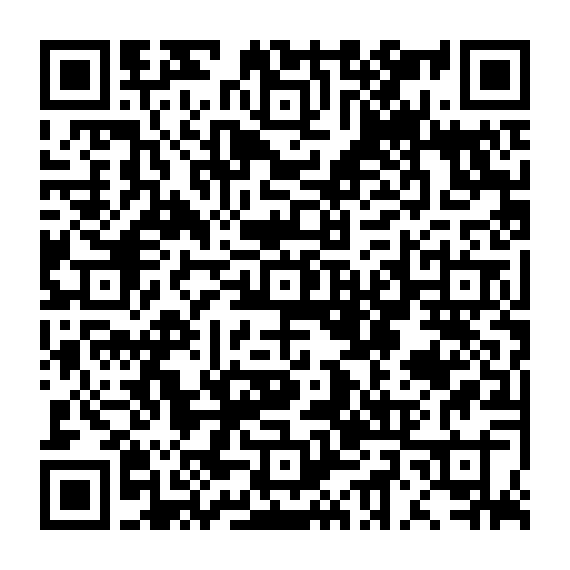 Спасибо за внимание!